Презентация  на тему:
«История матрёшки»
(2 мл. группа)

Подготовила воспитатель:
Черкашина Г,Н,
загадка
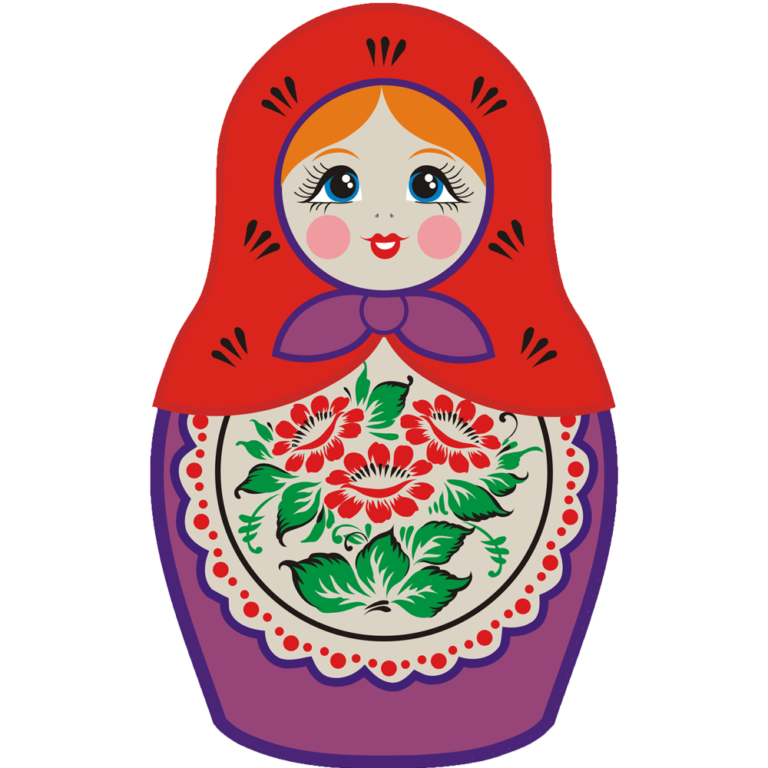 Есть для вас одна игрушка,
    Не лошадка, не Петрушка.                
    Алый шелковый платочек,                    
    Яркий сарафан в цветочек,
   Упирается рука в деревянные             
                                         бока
       А внутри секреты есть:
      Может три, а может шесть.
      Разрумянилась немножко
      Наша русская …..
                               ( Матрёшка).
Существует предположение о том, что матрешка  имеет японские корни. Около ста лет назад в Россию из далекой Японии купцы привезли маленькие игрушки-куколки старца Фукурума и деревянных Кокэси,  внутри которых оказались еще не сколько фигурок, вложенных одна в другую. Этот японский образец, выполненный с большим юмором, представлял собой множество вставляемых друг в друга фигурок японского мудреца Фукурума — лысоватого старичка с головой вытянутой вверх от многочисленных раздумий.
В конце 19 века купчиха А. Мамонтова привезла из заморской страны Японии интересную японскую игрушку. Токарь по дереву Василий Звездочкин, выточил из дерева первую русскую матрешку, фигурки также вкладывались одна в другую.
Матрёшка – одна из самых популярных русских игрушек, русский сувенир. Ее изготавливают из липы и березы, дерево сначала сушат. Затем распиливают на бруски. Из них и вытачивают фигурки.
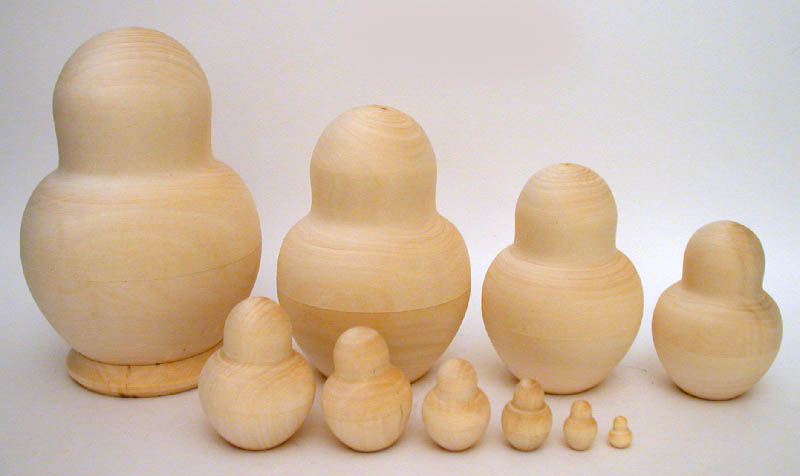 Затем фигурку обрабатывают шкуркой и расписывают. После покрывают лаком.
Матрешку знают во всем мире.  Матрёшкой называют игрушку, изображающую девочку в сарафане и платочке. Эта игрушка особенная. Она легко разбирается. В каждой большой живет маленькая, а в маленькой еще меньше. Этих куколок называли Матренами. Слово «Матрена» означало - «мать» и действительно матрешка, напоминает нам маму многочисленного семейства.
Мастера расписывали игрушки  по разному. Самыми популярными считаются Майдановские матрешки. Такую матрешку можно отличить от других по цветку шиповника(розы)
Загородская матрешка— это круглолицая девушка в платке и сарафане с передником, роспись яркая с использованием 3-4 цветов (красный или оранжевый, желтый, зеленый и синий). Линии лица и одежды обведены черным контуром..
Семеновские матрешки раскрашены в яркие цвета, в основном желтый и красный. Платок обычно раскрашен в горошек.
Вятская матрешка - наиболее северная из всех российских матрешек. Этот вид матрешечного мастерства можно смело назвать самым сложным по части производства, ведь кроме самой росписи используется украшение ржаной соломкой..
Есть еще и Тверская матрешка. Для этих матрёшек характерна роспись золотым и серебряным орнаментом
Спасибо за внимание!
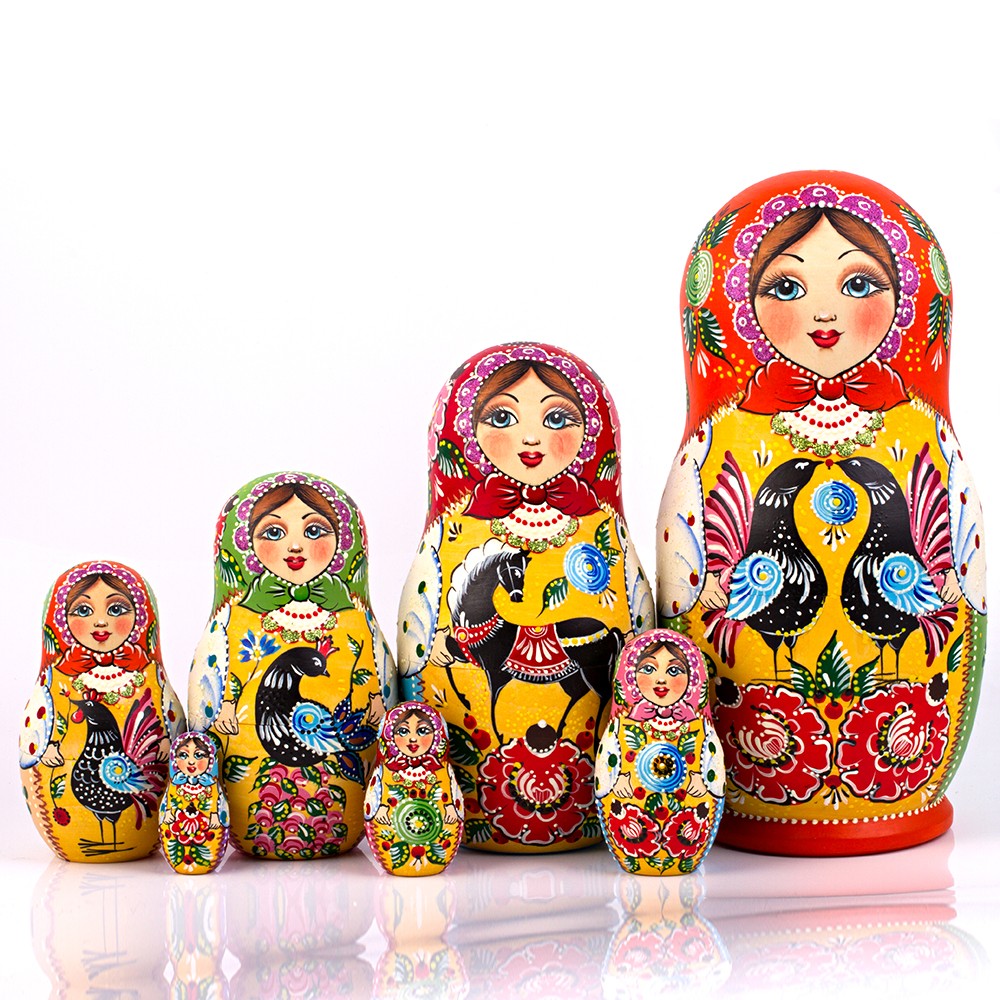 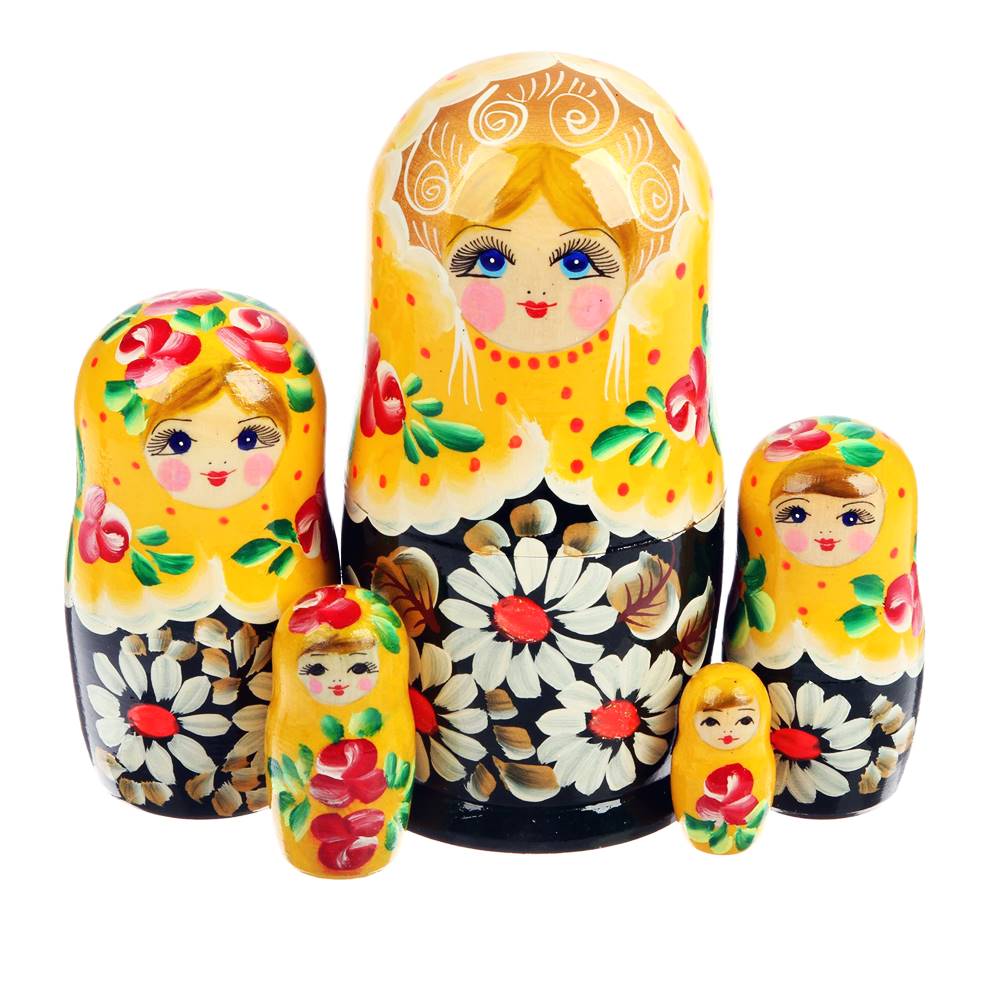